와인 전문 기업 ㈜에프엘코리아                            브랜드 문의 02)449-3151
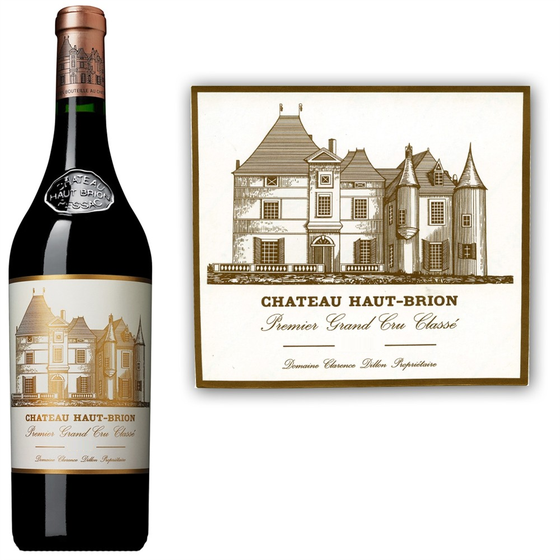 BRAND STORY / 브랜드 스토리
1855년 61개 샤또의 등급 선정 시에 1등급 와인들이 메독 지구에 분포해 있었던 것에 반해 
Graves(그라브) 지역의 유일한 와인으로 다른 1등급 와인들과 달리 높은 멜롯의 비율로 
상당한 수준의 품질을 보여주며, 1987년에 그라브에서 Pessac Leognan(페삭 레오냥)이 
독립되면서 해당 AOC(원산지 명칭 통제, 분류명)를 사용합니다.
PRODUCT INTRODUCTION / 제품 소개
샤또 오브리옹 2017 (Chateau Haut Brion)
생산지역 : Pessac Leognan AOC 1st GCC
포도품종: Merlot 53%, Cabernet Sauvignon 40.7%, Cabernet Franc  6.3%
검은 힌트의 매우 진한 보랏빛 레드  
신선한 블랙 베리, 블랙 커런트, 다크 초콜릿 등의 복합적인 과실 아로마
세련되면서도 잘 익은 촘촘한 타닌의 구성
길고 향긋한 여운의 풀 바디 
18개월 뉴 프렌치 오크 숙성 후 출하

SELLING POINT / 주요 판매 포인트 및 한 줄 평
프랑스 1등급 5대  샤또 매력적인 BOTTLE의 페삭 레오냥 AOC
Awards 
JS 98, DC 97, RP 97, WE 97-99, WS 96, JD 93,
프랑스 그랑크뤼 1등급 5대 샤또